Skin Breakdown Risk & Prevention
Catherine Koutroumpis, BSN, RN, CWOCN
Skin Assessments
An Organ Deserving of Respect
3
Skin is….
The largest organ of the body
Responsible for
Physical protection from external factors (i.e. chemical, mechanical, U.V., moisture, pathogens)
Immune protection
Thermoregulation
Sensation
Metabolism
Communication
Hydration preservation
Factors that Affect Skin Health
Age (very young and becoming older)
Sun
Smoking (just say No)
Hydration
Soaps
Nutrition
Many Medications
So many Comorbidities!
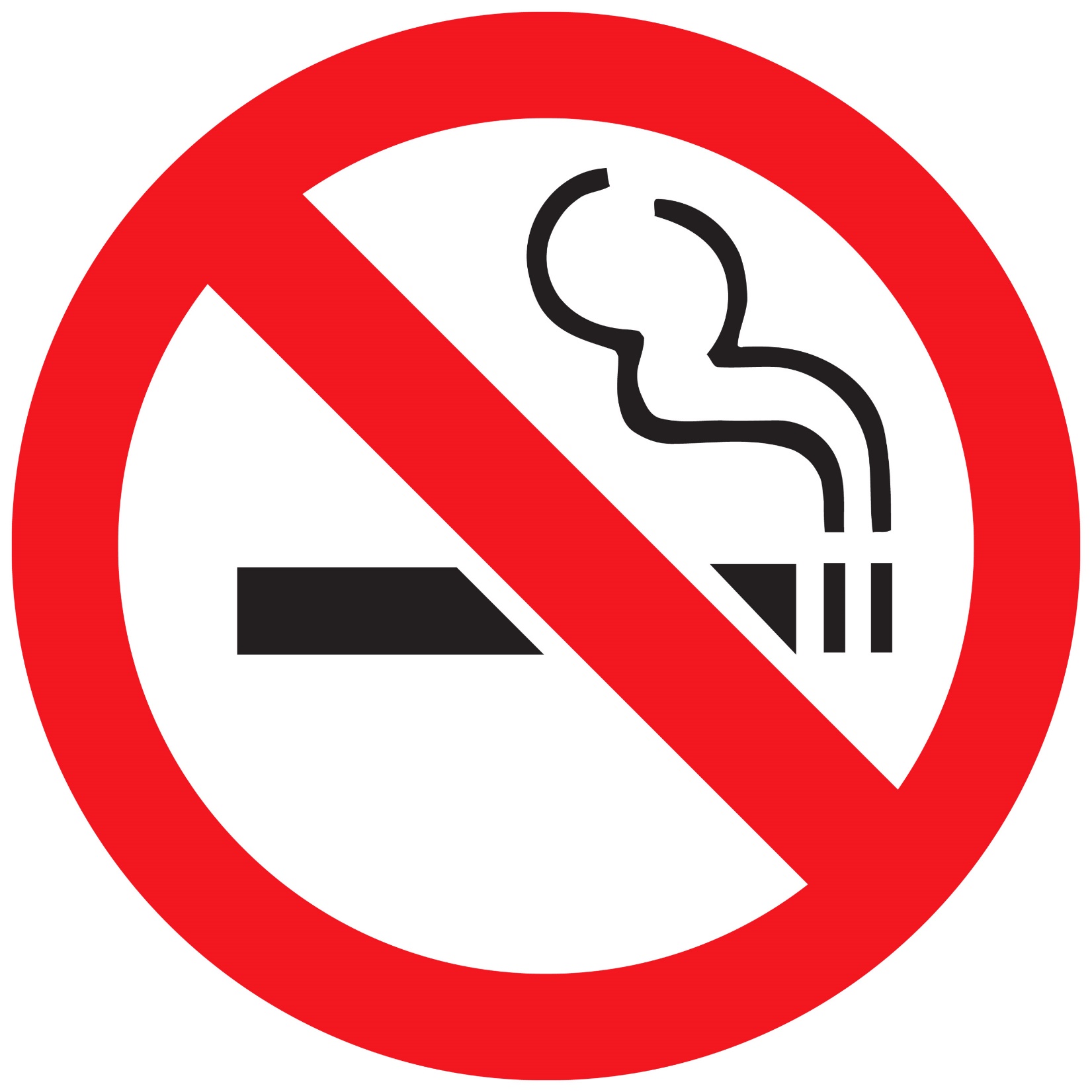 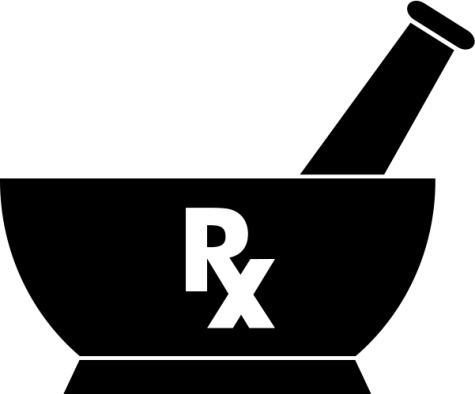 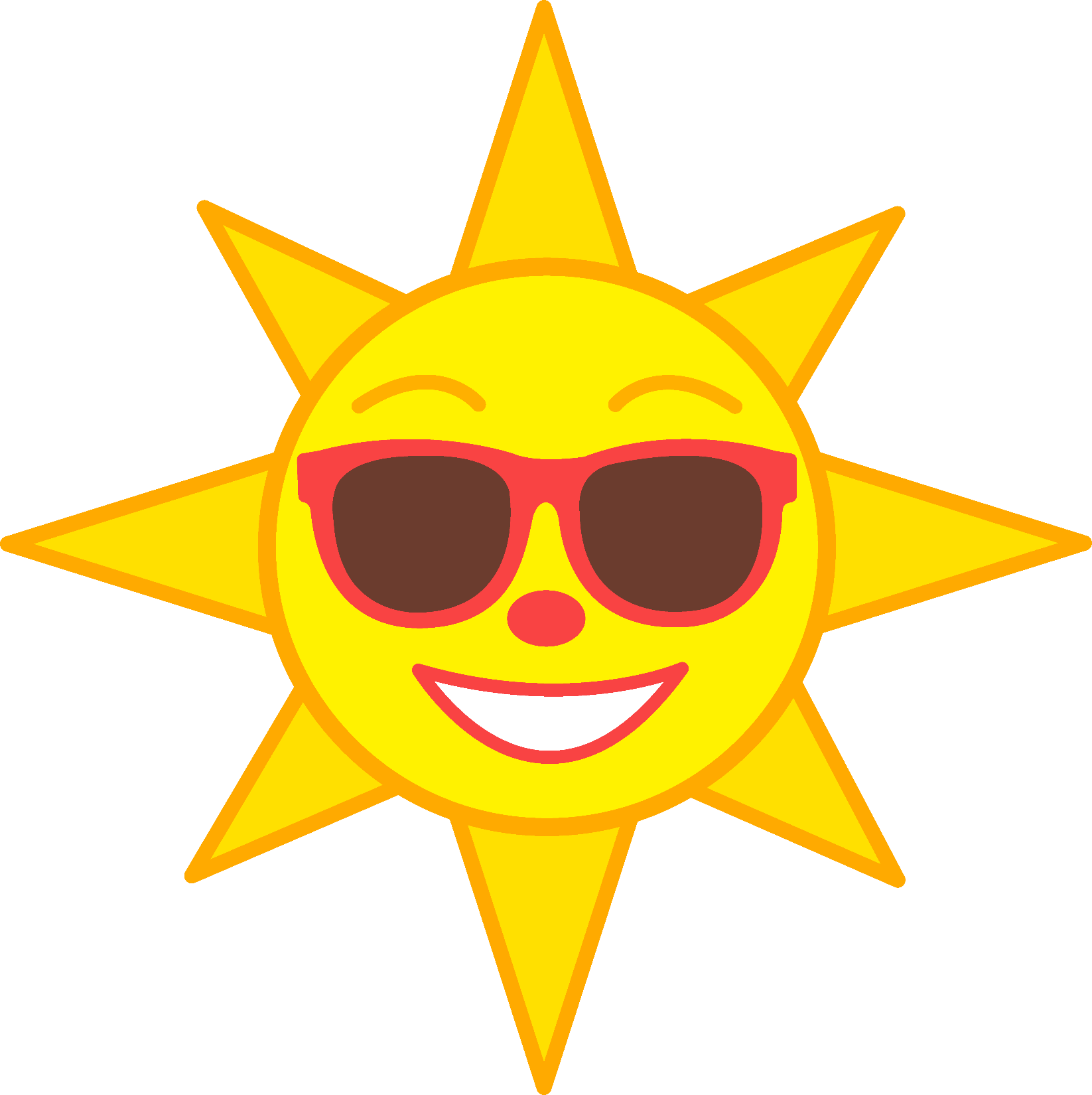 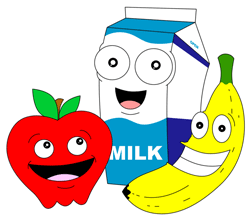 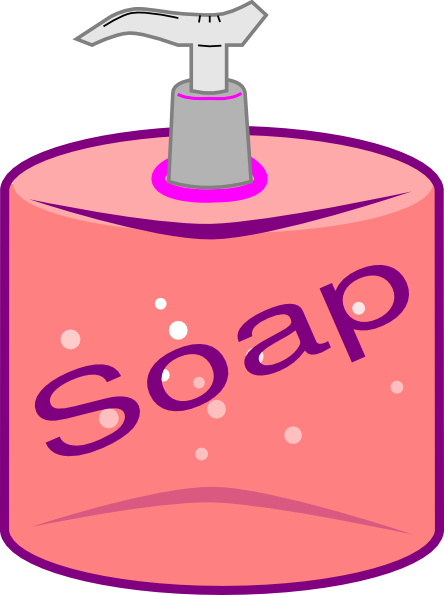 4
5
Nurses Role in Skin Preservation and Wound Healing
Assess (patient & their lifestyle)
Prevent skin breakdown
Treat wounds & abnormalities
Communicate with the team (patient, doctor, discharge planner, nutritionist, etc)
EDUCATE
Document
Integumentary Assessment is vital
6
A thorough assessment of the skin will reveal a lot about a patient:
Warning signs for pressure injuries
Malnutrition
Physical abuse
Adverse medication side effects
Incontinence
Self-care deficits
Knowledge deficits
Physical limitations leading to increased need for aid
Integumentary Assessment parameters
7
A thorough assessment of the skin includes:

Skin color
Skin temperature
Skin turgor
Skin moisture
Skin integrity
Mucous membrane color
Mucous membrane description
[Speaker Notes: Run mouse over word and a pop up appears/]
Some Examples of Terms Used…
8
[Speaker Notes: Run mouse over word and a pop up appears/]
9
Skin Integrity
Integrity means “unimpaired”, so when you answer about skin integrity, we are asking if there are any impairments. Most impairments fall under three descriptors:

INTACT: Skin is not open anywhere and no other abnormalities exist either. 
NOT INTACT: Skin is open somewhere
INTACT WITH ABNORMALITIES: Skin is not open, but an abnormality exists. Some examples: 
Blanchable erythema or Stage 1 Pressure Injury
Unopened Deep Tissue Pressure Injury
Hives; Bruises; Rashes
Weeping areas due to edema, but no obvious skin break.
[Speaker Notes: Include the following factors in every skin assessment:
• skin temperature
• edema
• change in tissue consistency in relation to surrounding tissue. 
Assess localized pain as part of every skin assessment.]
Respond to SKIN assessment
10
If any parameters were not normal, either respond with nursing care that can help right away or communicate with the other interdisciplinary team members if necessary.

For example: Patient has excessive dryness of their skin, mucous membrane is dry and urine is dark yellow.  Communicate with the doctor to discuss, but also remember a doctor’s order is not needed for everything (i.e. skin moisturizer, encourage drinking water).
[Speaker Notes: Include the following factors in every skin assessment:
• skin temperature
• edema
• change in tissue consistency in relation to surrounding tissue. 
Assess localized pain as part of every skin assessment.]
Preventing Skin Breakdown
11
BRADEN SCALE – Evidence based tool that calculates a patient’s risk of experiencing skin breakdown based on their physical, environmental and functional assessments.

Calculate the Braden scale and use it to guide your practice for that particular patient. Individualize your patient’s plan of care.
Braden Scale
12
Braden scale components

Sensory Perception 
+ Moisture
+ Activity 
+ Mobility 
+ Nutrition 
+Friction & Shear
--------------------------------------------------------------
Total Braden Score
The total Braden score is calculated by giving the patient a score of 1-4 for each of the “sub-scales” listed to the left.
Preventing Skin Breakdown
13
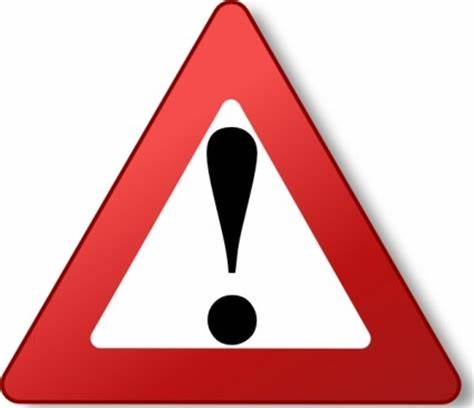 WARNING!  
Extremely often we score our patients higher because we are giving the patient the benefit of the doubt in the sub-scales.  
READ THE DESCRIPTIONS carefully when choosing a score for your patient.
Braden Score Tool
15
Preventing Skin Breakdown
16
Preventing Skin Breakdown
Braden Scores
17
Total Braden scores range from 6 – 23
18 or below is at risk for skin breakdown and requires interventions.  The lower the number, the higher the risk.
ALSO, if any one of the 6 sub-scales scores is 2 or less, the patient is particularly at risk in that area.
Braden Case Study
18
Let’s practice!
Braden Case Study
19
An elderly patient is found down at home after at least 4 days alone: 
He is NPO today (just admitted last night) except for ice chips.  
The patient has four significant deep tissue pressure injuries of the upper back, sacrum, left heel, right heel. 
Also present is painful incontinence associated excoriation of the gluteal cleft, peri-rectal, and perineal skin.  
An indwelling urinary catheter is in place, but liquid diarrhea has been occurring 4-6 times over the past shift.
Patient’s right arm and right leg have decreased sensation and increased weakness as compared with the left extremities.
He is fully dependent on the healthcare providers for all significant movement and care.
He has mild expressive aphasia and short-term memory issues.
He is hemodynamically stable and has the core strength to spend time up in a reclining chair.
Braden Case Study
What score would you choose for “Sensory Perception”?
An elderly patient is found down at home after at least 4 days alone: 
Patient’s right arm and right leg have decreased sensation and increased weakness as compared with the left extremities.
He is fully dependent on the healthcare providers for all significant movement and care.
He has mild expressive aphasia and short-term memory issues.
Braden Case Study
What score would you choose for “Moisture”?
An elderly patient is found down at home after at least 4 days alone: 
Also present is painful incontinence associated excoriation of the gluteal cleft, perirectal, and perineal skin.  
An indwelling urinary catheter is in place, but liquid diarrhea has been occurring 4-6 times over the past shift.
Braden Case Study
What score would you choose for “Activity”?
An elderly patient is found down at home after at least 4 days alone: 
Patient’s right arm and right leg have decreased sensation and increased weakness as compared with the left extremities.
He is fully dependent on the healthcare providers for all significant movement and care.
He has mild expressive aphasia and short-term memory issues.
He is hemodynamically stable and has the core strength to spend time up in a reclining chair.
Braden Case Study
What score would you choose for “Mobility”?
An elderly patient is found down at home after at least 4 days alone: 
Patient’s right arm and right leg have decreased sensation and increased weakness as compared with the left extremities.
He is fully dependent on the healthcare providers for all significant movement and care.
He has mild expressive aphasia and short-term memory issues.
He is hemodynamically stable and has the core strength to spend time up in a reclining chair.
Braden Case Study
What score would you choose for “Nutrition”?
An elderly patient is found down at home after at least 4 days alone: 
He is NPO today (just admitted last night) except for ice chips.
Braden Case Study
What score would you choose for “Friction & Shear”?
An elderly patient is found down at home after at least 4 days alone: 
Patient’s right arm and right leg have decreased sensation and increased weakness as compared with the left extremities.
He is fully dependent on the healthcare providers for all significant movement and care.
He has mild expressive aphasia and short-term memory issues.
He is hemodynamically stable and has the core strength to spend time up in a reclining chair.
Braden Case Study
What score did you choose for “Sensory Perception”?
“Patient’s right arm and right leg have decreased sensation…”.
This patient is not a “4’ because he has impaired sensation in his right leg and right arm.  
He is not a “2” because the limited sensation is in 2 extremities, not half of the body.
Braden Case Study
What score did you choose for “Moisture”?
“An indwelling urinary catheter is in place, but liquid diarrhea has 
been occurring 4-6 times over the past shift”.
This patient is not a “3’ because the linens and absorbent pads are being changed more than once a day.  He is not a “2” because the linens and pads are being changed more than once per shift.
Braden Case Study
What score did you choose for “Activity”?
“The patient is “fully dependent on the healthcare providers for all significant movement…and is hemodynamically stable and has the core strength to spend time up in a reclining chair.

This patient is not a “3’ because he is unable to walk at this time, and he is not a “1” because he is able to get out of bed, he just requires assistance.
Braden Case Study
What score did you choose for “Mobility”?
“The patient’s right arm and right leg have increased weakness, he is fully dependent for all significant movement and care, has mild expressive aphasia and short-term memory issues”.

This patient is not a “3” because he is not able to make significant body movements on his own.  He is not a “1” because he does shift and move, but just not enough to make a difference in preventing skin breakdown.  His memory and aphasia issues also mean the patient will not remember to reposition as needed either.
Braden Case Study
What score did you choose for “Nutrition”?
This patient is clearly a “1” in nutrition because he has not eaten in 5 days.
Braden Case Study
What score did you choose for “Friction & Shear”?
The patient is “fully dependent on the healthcare providers for all significant movement and care…and has the core strength to spend time up in a reclining chair.

This patient is unable to lift himself up without sliding along the bed or chair so his score is not “3” but he does have the core strength to sit up in a reclining chair safely, so he falls into the “2” description.  If he lacked core strength and the caregivers were concerned he would slip down in the chair, he would be considered a “1”.
Braden Case Study
As healthcare providers, we get into the habit of thinking “Well, everyone loses sensation as we age” or “Neuropathy is common in people with Diabetes” and so we do not think of it as very abnormal.  

Just because it is common to us healthcare providers does not make it “normal” and so use the score card’s specific parameters to decide the score.

A common example is incontinence and the moisture sub-scale.Just because it is normal for us to change bedding/absorbent pads multiple times in a 12 hour shift when a patient is incontinent does not make them a “3 – Occasionally moist”. The score card says multiple times a shift = 2.  

For “Sensory Perception” it is alright to consider an older patient as having a score of “3” because our sensation decreases as we age.
Braden Score Values
33
Total Braden scores for the case study =  11 which is in the HIGH RISK range. Also, look at the sub-scales with a score of 1 or 2: Moisture, Activity, Friction/Shear, Nutriiton and Mobility.Use this information to individualize your patient’s plan of care
At-Risk Braden Score
34
So now what??
Think S-S-K-I-N!
Prevention Acronym
35
S SK IN
kin Assessmentupport Surfaces
eep Moving
ncontinence Management
utrition
S
Skin Assessment
Thorough assessment: Front to back, head to toe, socks off, heels and folds, around & under medical devices
With pressure injuries, the initial admission assessment is most crucial for putting prevention interventions into place asap to have the most benefit. Just a handful of hours without intervention and rounding on the patient to ensure intervention is still in place can lead to detriment.

But also be cautious when assessing your patient even if it is not on admission. Few people exist that have not caught something inadvertently missed by a previous person’s assessment. We are all guilty of missing something too. Plus a patient’s condition changes (i.e. sudden stroke) and needs may change. Recalculate Braden scores in these cases.
S
Support Surfaces
Support Surface = Mattresses, Chair cushions, Wheelchair cushions, etc.

Types of bed surfaces can be a confusing topic to learn.  It is actually an area many specialists find difficult to teach in a clear manner.  So the focus here is to describe the features to look for in a bed or chair surface.

Sadly, due to copyright and legal issues, we cannot share photos of actual products. So if you are looking at a product, just ask if the product has these features we are about to cover.
What to Look For in a Support Surface
S
The three characteristics to a support surface that land them in a higher category of protection over another are:

Surface cover material
How is pressure redistributed?
Microclimate Management

Surfaces may have the best of all three features or maybe only one.
  
Frequently total cost can influence decisions. Most specialists will agree, the future savings from improved outcomes far outweighs the initial investment. However, one cannot invest with money that may not exist.
S
Surface Cover Material
The material should be “Low-friction, Low-shear”.  

Many hospital beds are equipped standard with this feature as are many of the overlays you can place on top a standard bed to make it a better surface.  Some skin breakdown prevention chair cushions are now covered in this material as well.  

Without this feature, significant friction and shear injury will occur for patients that require assistance with boosting, transfers, and turning. 

If you have ever tried to boost a patient over an “egg crate” looking material, you are aware of the resistance that occurs, pulling the body  in one direction while leaving the epidermis to lag behind.
S
Pressure Redistribution
When a person sits on a support surface, the pressure from their weight pressing down via gravity, especially in those boney prominence areas, needs to be off set so that part of the body is not experiencing intense prolonged pressure.  The four main ways this can occur via a specialty support surface are covered next. They are listed in order of lowest to highest therapeutic effect with regards to pressure redistribution:

Static Reactive (i.e. Gel, Foam)
Non-Powered Reactive Air (i.e. Communicating air bladders)Non-Reactive Powered Air (i.e. “Alternating Air” pump)
Powered Reactive Air (i.e. “Low Air Loss” pump)
Air Fluidized (i.e. “Sand bed” – common but inaccurate nickname)
S
Pressure Redistribution
Static Reactive: Non-powered surface; The material absorbs and spreads out the impact of pressure to ease the stress on the boney prominences (i.e. Gel, Foam material).

Non-Powered Reactive Air: Air moves via resistance from one pocket, bladder or cell under or near the patient’s boney prominences to another in order to off set those higher pressures. (i.e. communicating air bladders).Non-Reactive Air: This powered surface has air cells that inflate and deflate on a timed sequence.  The cells are alternated into two groups.  Group “A” cells inflate, while group “B” cells deflate, then they hold positions for a certain time before switching roles (i.e. Alternating air surface).FYI: These last two surfaces are in the same level of therapy because based on a large literature review, there was not evidence enough to say the “Non-Reactive Air” is comparable to the “Low Air Loss” surface in the next therapy level.  Individual expert opinions will fall on either side of that argument though.
S
Pressure Redistribution
2)	Non-Reactive Air (Continued…)
This surface with the alternating “A” and “B” cells is called “non-reactive” because the surface does not respond to the patient’s weight sinking into the surface, or the patient moving and changing levels of pressure in different areas. It simply changes the amount of pressure in each group on a timed schedule.

The inflation of one group synchronized with the deflation of the other group may occur as a:

SINGLE-STEP  “A” cells goes up while “B” cells go down over a short timeframe.
MULTI-STEP  “A” cells go up some, “B” cells go down some, and hold.  “A” cells go up more, “B” cells go down more, and hold.  This continues until each cell reaches the lowest or highest threshold and then switch roles. 

Between single and multi step alternating air, multi step has evidence based support as the better of the two options.
S
Pressure Redistribution
Powered Reactive Air: Air moves out from one cell under or near the patient’s boney prominences to another, in this case because the advanced technology of the mattress can detect the increased pressure from the patient’s body weight. In response, the mattress pump moves air away from that area to another in order to alleviate pressure. (i.e. Low Air Loss)

Air Fluidized Surface: Millions of tiny microbeads circulate inside the surface at such a high rate that no one area of pressure is much higher than another. This therapy allows for the greatest immersion of the patient into the surface, and is the highest level of pressure redistribution available. i.e. Incorrectly, but commonly called the 	“sand” bed.

No matter which surface is being used, if the patient reports they feel like they are sitting on something hard, or you notice the surface has bottom out when the patient gets up, the surface likely has failed and needs replacing or repair.
S
Microclimate Management
What is “Skin Microclimate”?



It is the temperature and moisture levels at the skin’s surface.  Our body naturally controls our skin microclimate by heat and moisture leaving through our skin into the environment around us.

When we lay on a bed, the areas that are blocked from this free flow of heat and moisture into the air become warmer (requiring more bloodflow and nutrients to stay healthy) and wetter (risking maceration injury).

Surfaces that have a microclimate management (i.e. Low Air Loss, Air Fluidized) feature a flow a steady stream of air over these body parts, protecting the patient from skin breakdown when compared with a surface without microclimate control
Specialty Surfaces
45
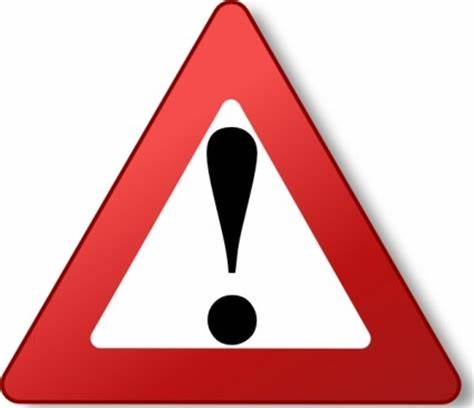 WARNING!  
Too often caregivers will not offload heels or reposition patients because they are on a specialty surface.  NO SURFACE EXISTS that can take the place of floating heels and repositioning.  Continue these interventions for everyone at risk for skin breakdown.
K
Keep Moving
Common pitfalls:
You may say “the patient seems to move pretty good”.





If they cannot reposition their trunks/pelvis 30 degrees left and right every 2-3 hours, they need your assistance. 

If they cannot REMEMBER to reposition, 
they need your assistance.

If there is any question at all whether the patient can reposition well, 
err on the side of caution and remind/assist them.
Help/Remind patient to reposition every 2-3 hours

Elevate heels up off the bed/end of recliner

Head of bed < 30 degrees. Takes pressure off the sacrum and buttocks.  

Physical therapy

It also keeps the patient from slipping down in bed as easily.

Put foot of bed up some before the head of bed goes up to avoid sliding down
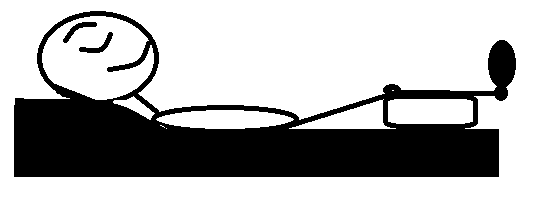 I
Incontinence (Moisture) Management
If a patient is not 100% continent, then consider if any of the following are appropriate for your patient:

Offer the urinal or walk patient to the toiler on rounds
External male or female urinary catheter
External fecal pouch
Internal fecal management system
Protective barrier ointment (should contain dimethicone or petrolatum)
Body worn absorpent products (BWAP)
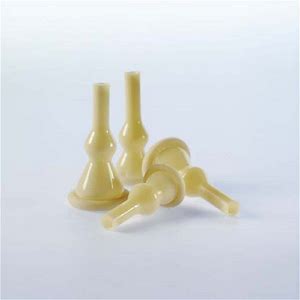 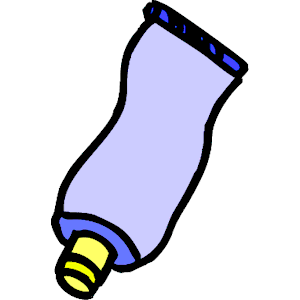 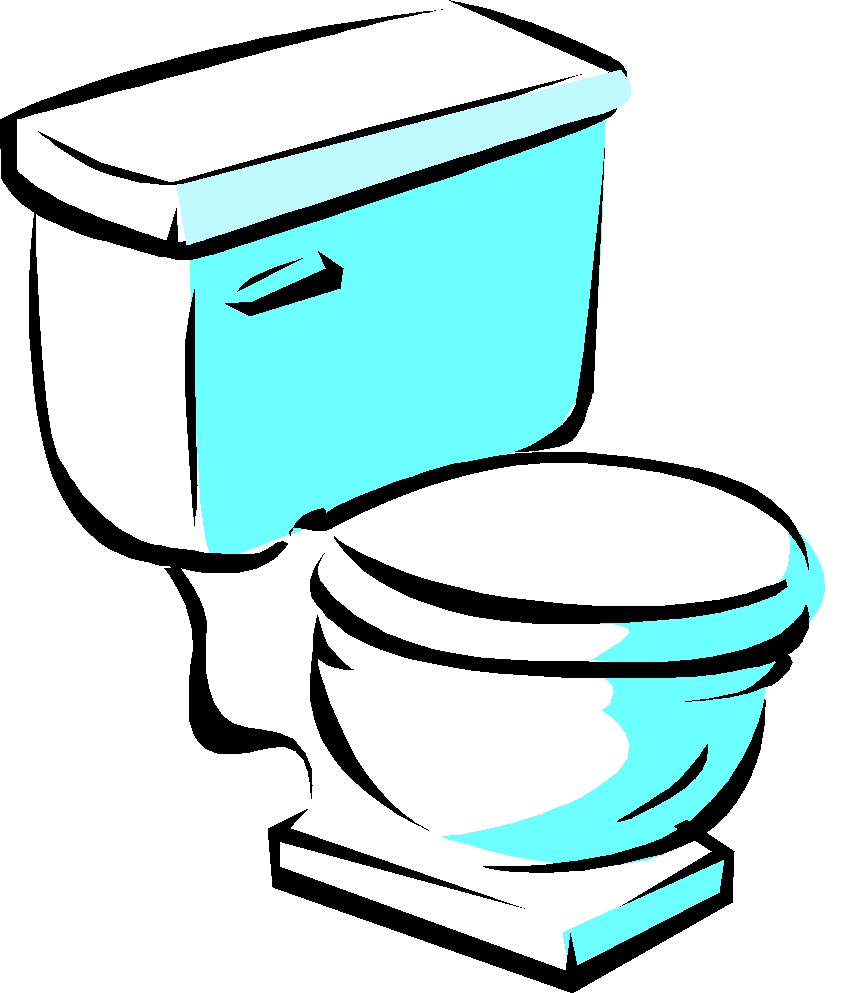 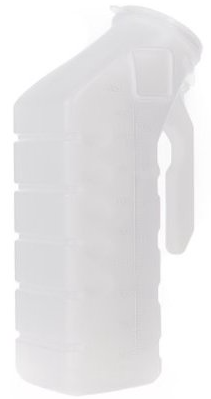 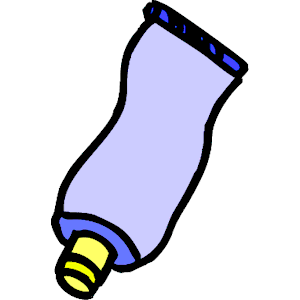 Dimethicone
Petrolatum
I
Incontinence (Moisture) Management
Wound Care Products with IncontinenceAVOID absorbent wound dressings (like bordered foam) in areas that will get saturated with urine if you can use a topical barrier ointment instead.  When these absorbent dressings become saturated with incontinence, they trap this moisture right up against the warm body and damage skin.  This damage likely outweighs any padding or protection the dressing may provide.
I
Incontinence (Moisture) Management
Adult Briefs & Diapers 
There is evidence that adult diapers cause skin breakdown to occur faster and avoiding them where possible is recommended.  However, there is also little argument that body worn absorbent products are the most effective at controlling and containing incontinence in patients while ambulating.  

If the patient does use adult briefs, a high quality product is best and can be identified by a more complex stitching pattern on the absorbent portion and also contains superabsorbent polymer technology.  Educate that as soon as moisture is detected, replace it.

Visit https://bwap.wocn.org/#home to check out the Wound Ostomy Continence Nurse Society’s algorithm on when and what Body Worn Absorbent Products (BWAP) to consider for your individual patient.
N
Nutrition
Dietician consult if: 
wounds are present
nutrition subscale is 2 or less
patient is losing weight without trying
patient looks malnourished.
Advocate for NPO patients to eat as soon as situation allows
Vitamins and Nutrients!
Vitamin D, C, B’s, Iron, Zinc, Magnesium…a deficiency in any of these can lead to weaker skin and delayed wound healing.
Track nutrition and fluids intake.
Respond if intake is showing a pattern of poor nutrition.
Read Braden score carefully re: nutrition.  
Clear liquids and NPO automatically decrease the score.
Preventions by Braden Sub-Scale
51
Preventing Skin Breakdown
52
Preventing Skin Breakdown
53
Preventing Skin Breakdown
54
Conclusion
55
Skin is an amazing organ, capable and responsible for so much. Protect it by:
Assess your patient’s skin well
Calculate an accurate Braden score for the time you are caring for the patient.
Use that score to individualize your patient’s plan

Put those interventions into place.